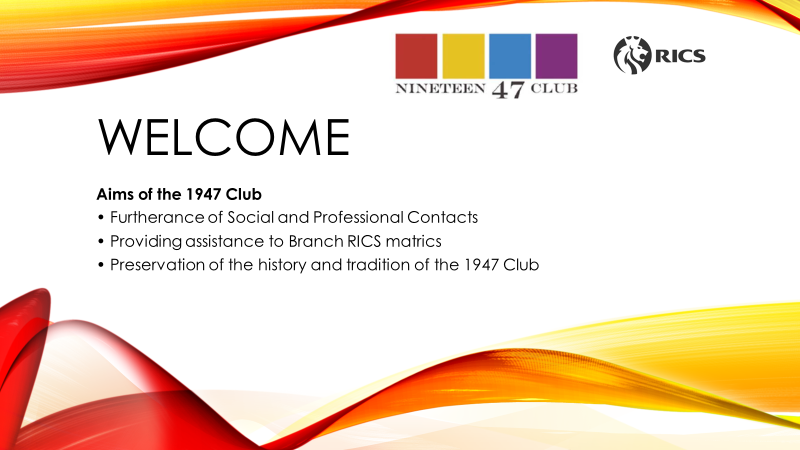 Restrictions on CRAR and Forfeiture
Presented by Malcolm Davies Director, High Court & Civil Enforcement Officer at Elliott Davies
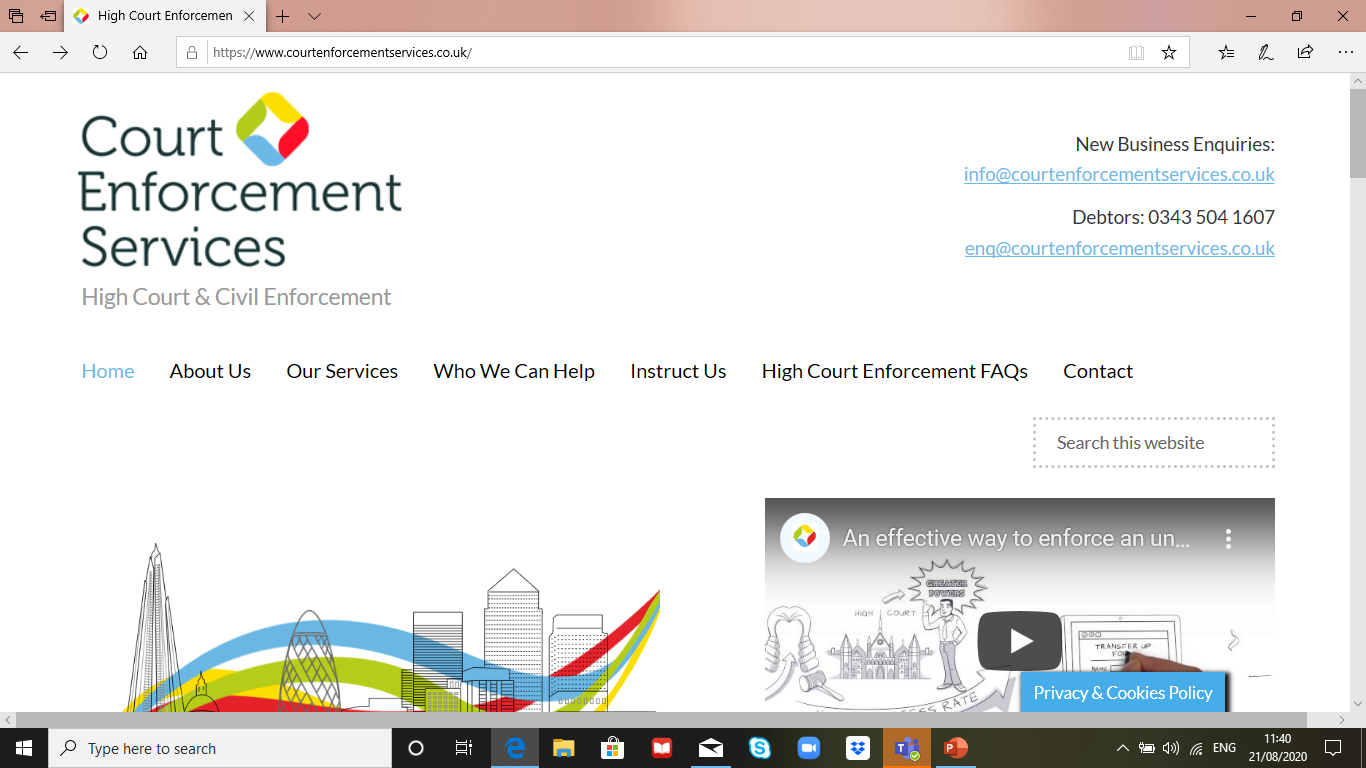 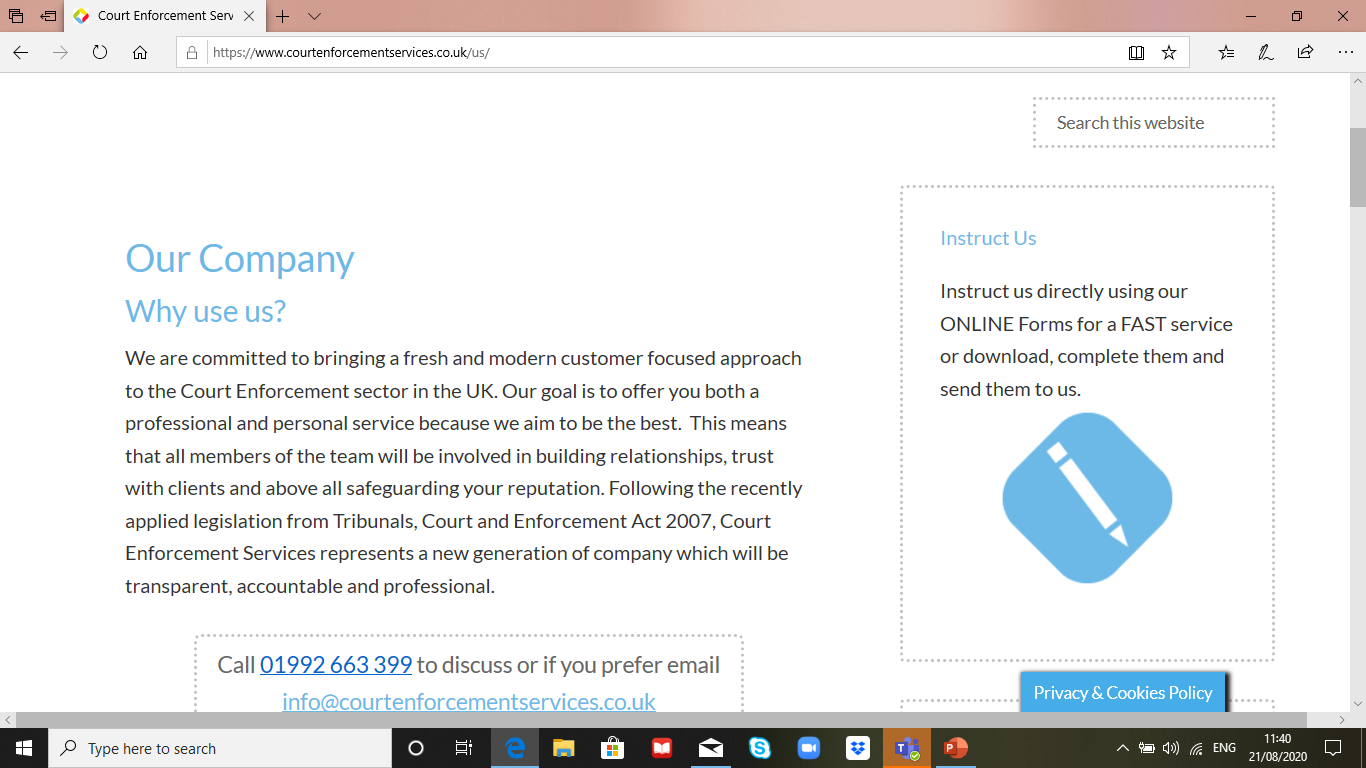 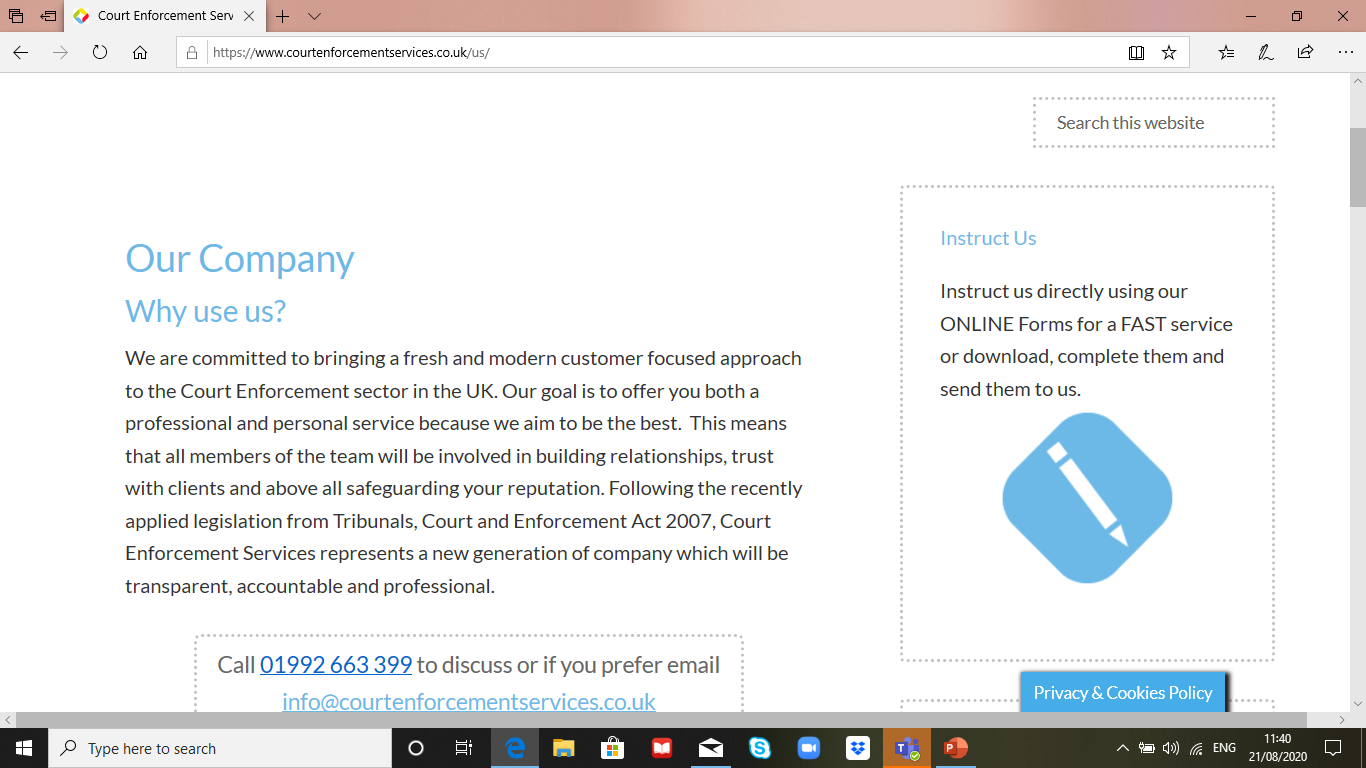 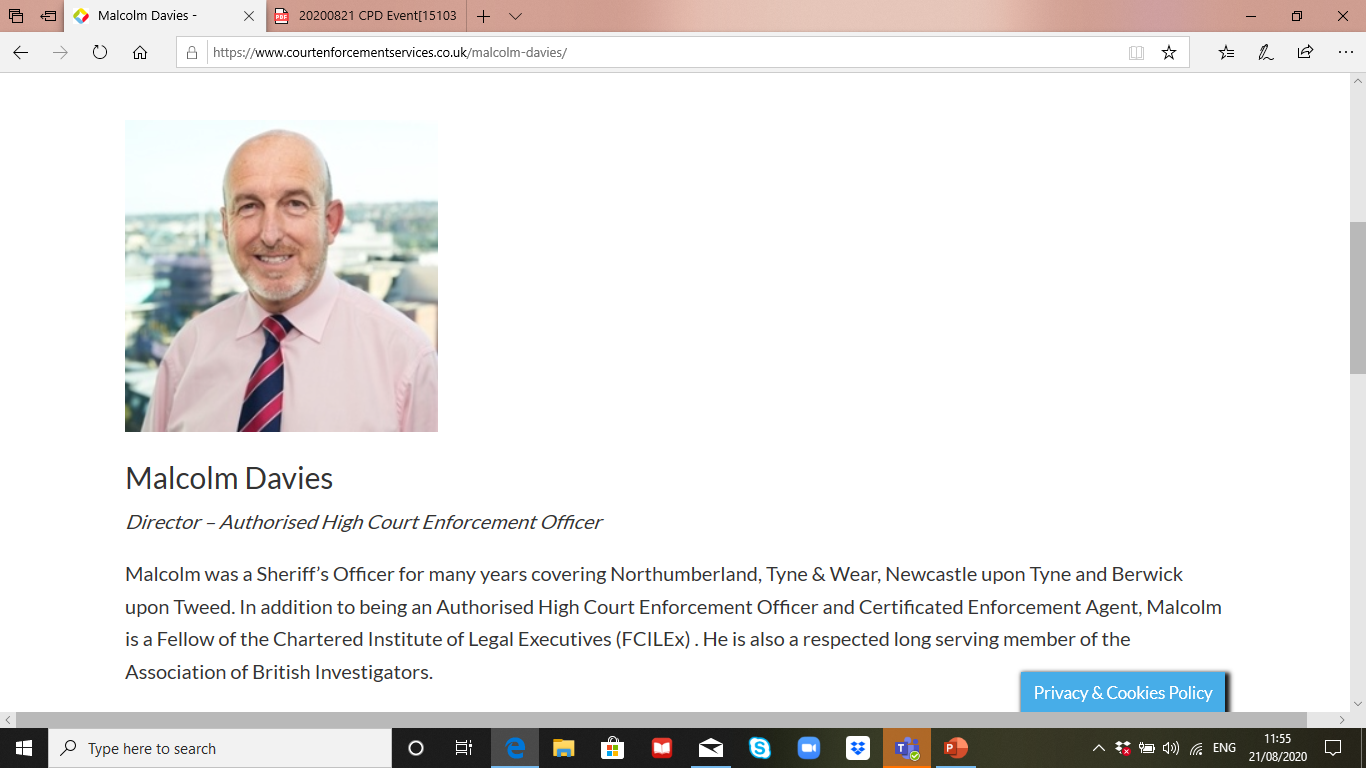 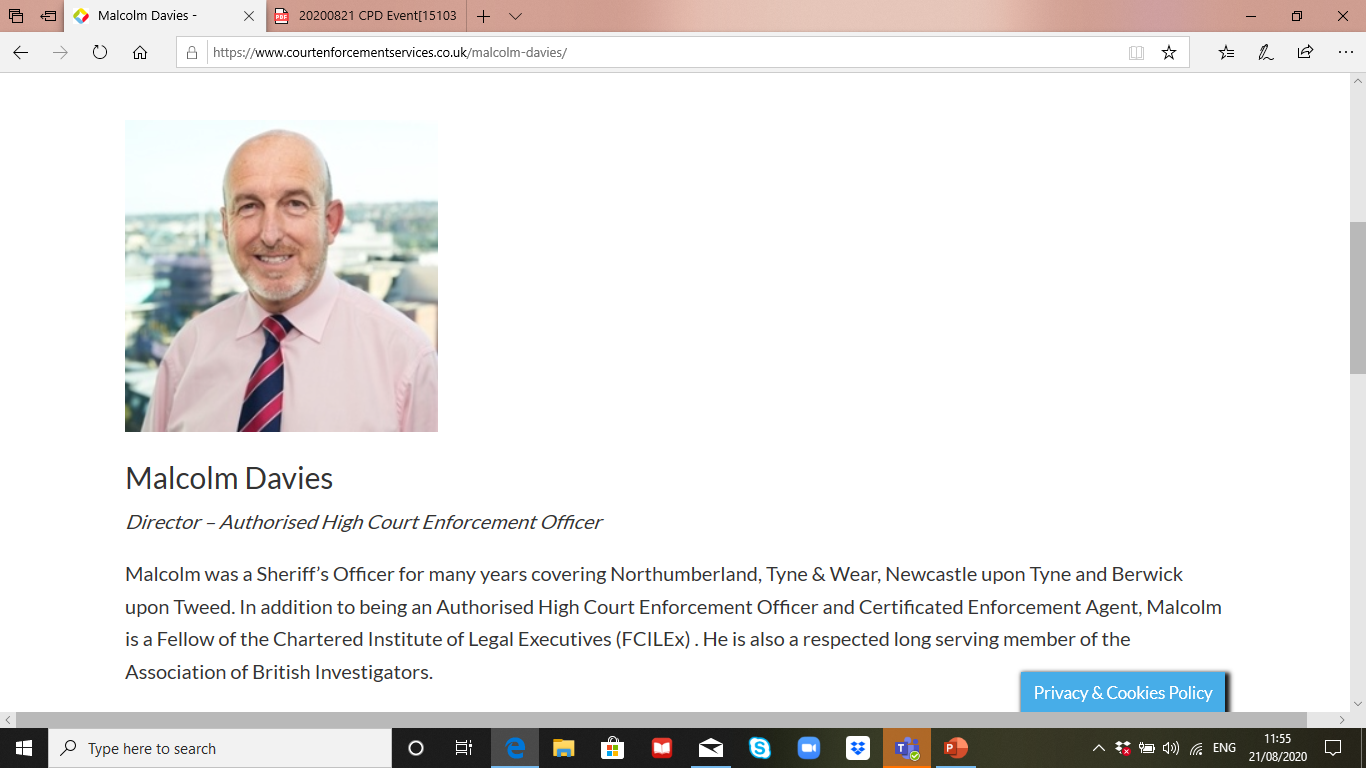 Tribunal Courts and Enforcement Act 2007
Commercial Rent Arrears Recovery (CRAR)
Effects of Covid-19 on CRAR and Enforcement
Effects of COVID-19 on  Forfeiture
Enforcement Recommences
Thank youQuestions
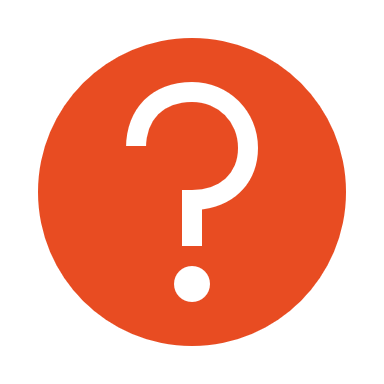